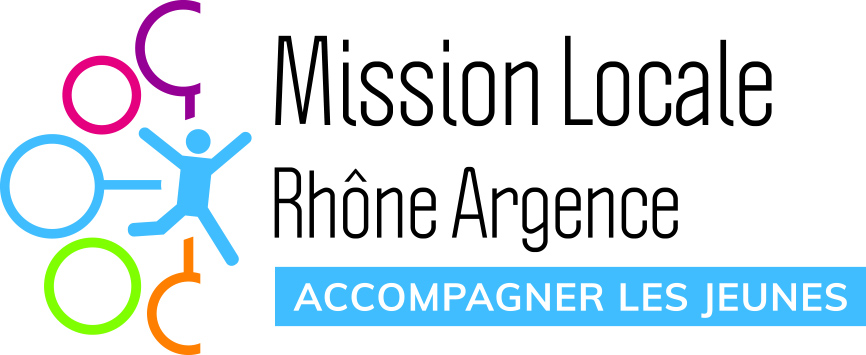 Le Contrat d’Engagement Jeune, 

Qu’est-ce que c’est ?
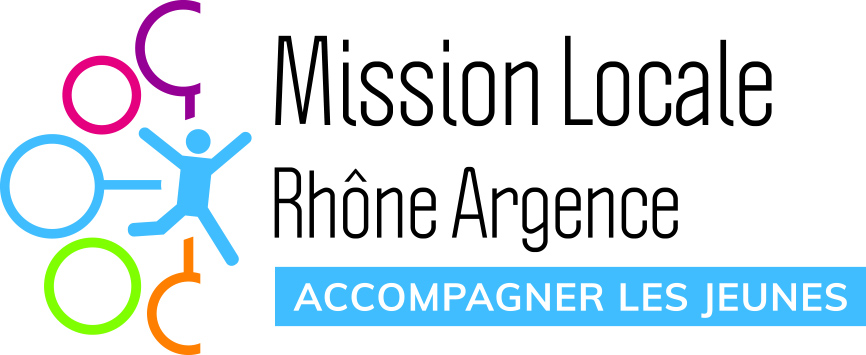 À partir du 1er mars 2022, 

Ce dispositif permet aux jeunes, de moins de 26 ans sans emploi ni formation, de bénéficier d’un parcours entièrement personnalisé qui peut durer de 6 à 12 mois, pour les aider à définir 
leur projet professionnel et à trouver un emploi.
Les bénéfices du Contrat d’Engagement Jeune
Quand le jeune signe un contrat, il peut bénéficier : 

Un accompagnement personnalisé avec un conseiller dédié qui le suit tout au long de son parcours et jusqu‘à ce qu’il accède à un emploi durable

Un programme intensif de 15 à 20 heures par semaine composé de différents types d'activités

Une allocation pouvant aller jusqu’à 500€ par mois en fonction de ses ressources et à condition qu’il respecte ses engagements
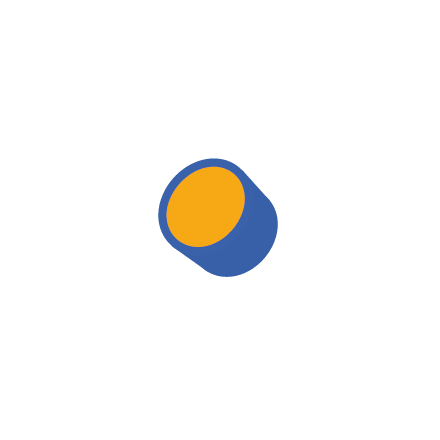 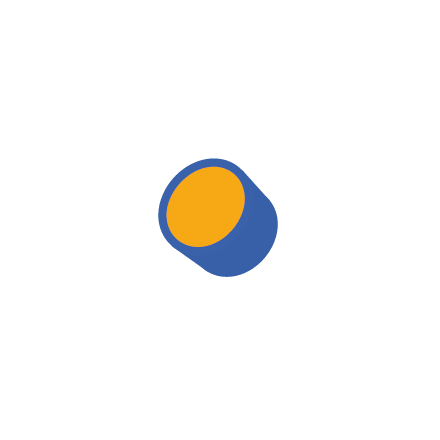 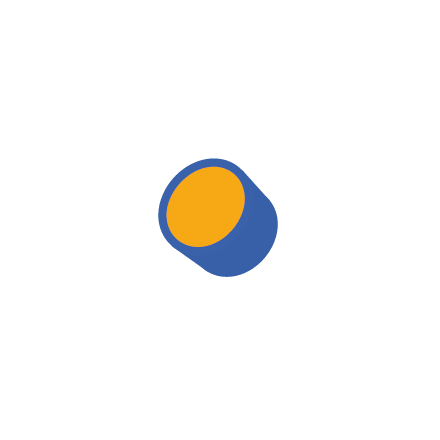 Le Contrat d’Engagement Jeune, c’est aussi : 

Définir et bâtir un projet professionnel durable

Mettre en valeur ses talents et ses compétences

Découvrir le monde professionnel et comprendre son fonctionnement et ses codes

Construire un réseau
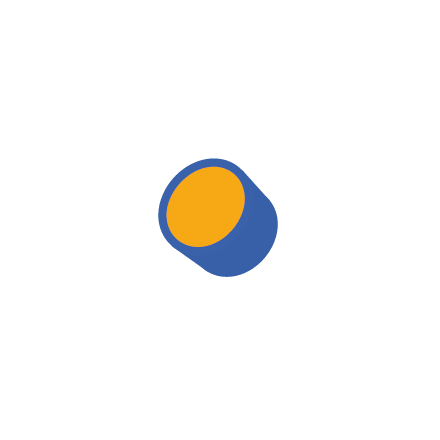 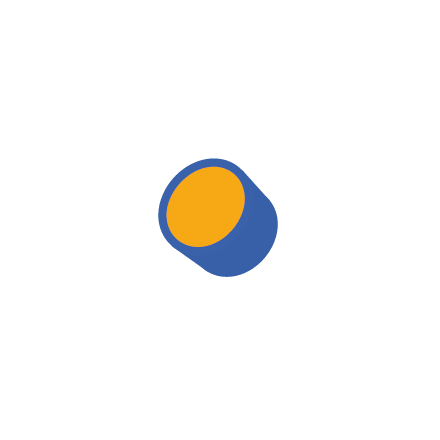 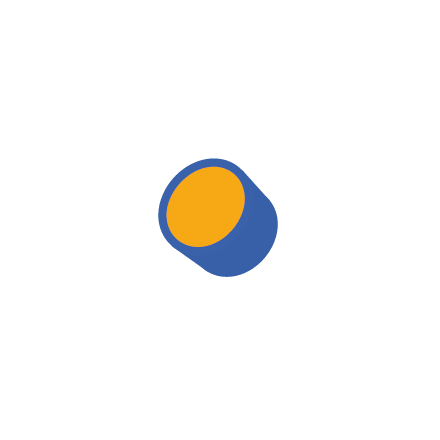 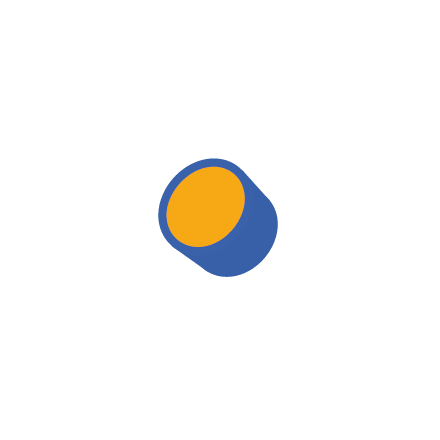 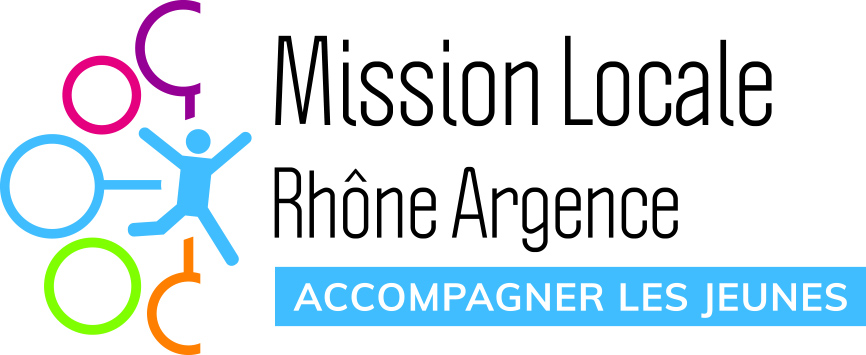 Concrètement, 
qu’est-ce qu’on fait 
en Contrat d’Engagement Jeune?
Concrètement, qu’est-ce qu’on fait 
en Contrat d’Engagement Jeune?
Accueilli par la Mission Locale, le jeune pourra avoir accès à : 

Des points réguliers en tête-à-tête avec son conseiller

Des ateliers collectifs avec d’autres jeunes pour partager leurs expériences

Des stages et immersions en entreprise pour découvrir différents métiers

Toutes les solutions du plan “1 jeune, 1 solution” : formations qualifiantes, service civique, prépa apprentissage, École de la 2ème Chance (E2C), Epide, etc.

Une application pour suivre l’évolution de son parcours et tenir ses engagements
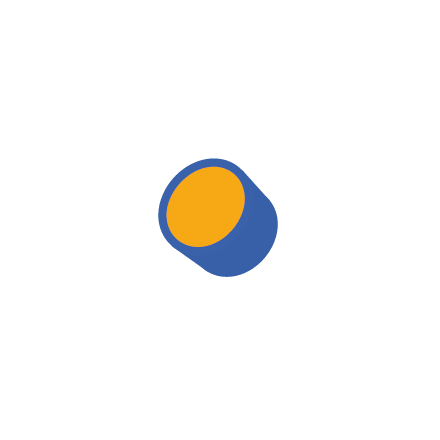 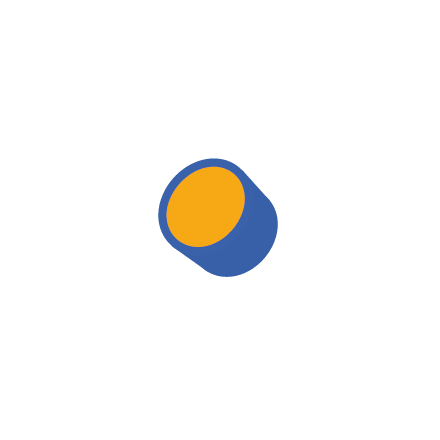 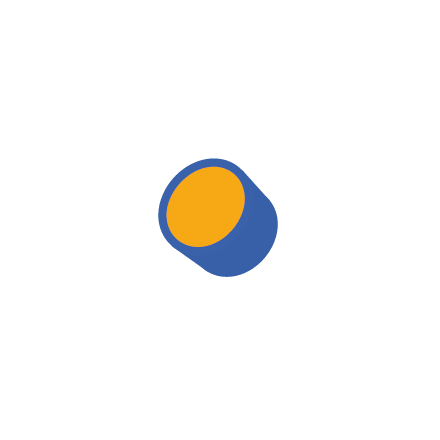 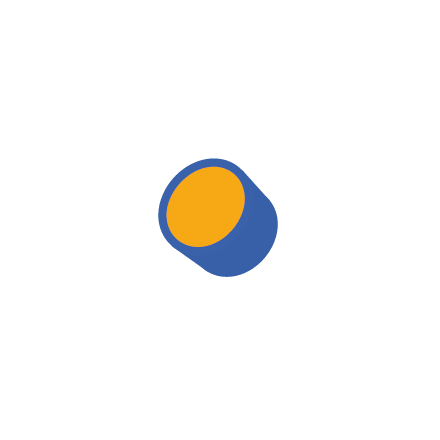 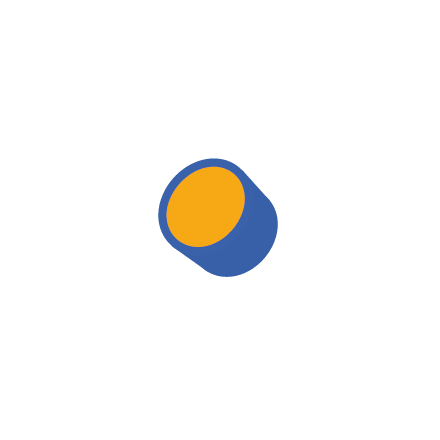 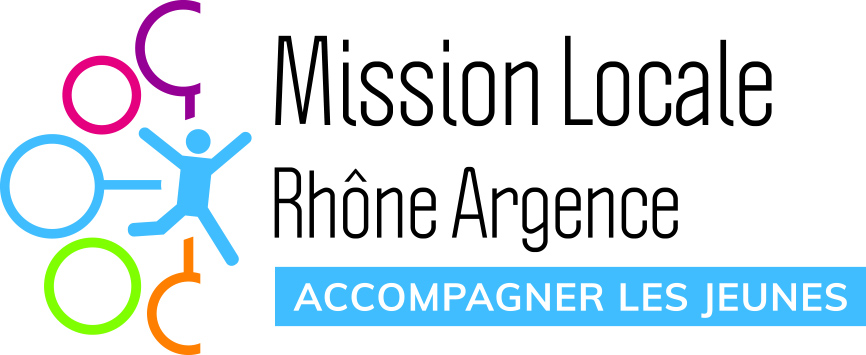 À qui s’adresse 
le Contrat d’Engagement Jeune ?
À qui s’adresse le Contrat d’Engagement Jeune ?
Il s’adresse à des jeunes qui : 

Ont entre 16 et 25 ans (moins de 30 ans pour les jeunes en situation de handicap)

Sont sans emploi durable, ni formation 

N’ont pas de projet professionnel défini 

Peuvent faire face à des difficultés matérielles et financières

Sont prêts à s’engager à suivre le programme
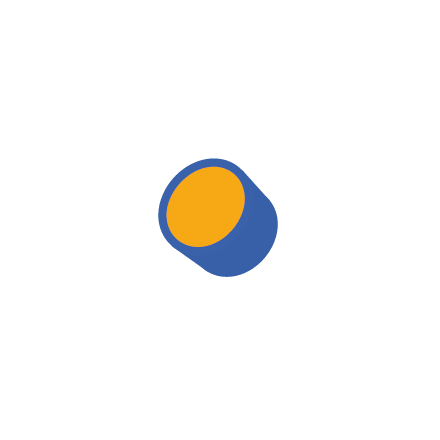 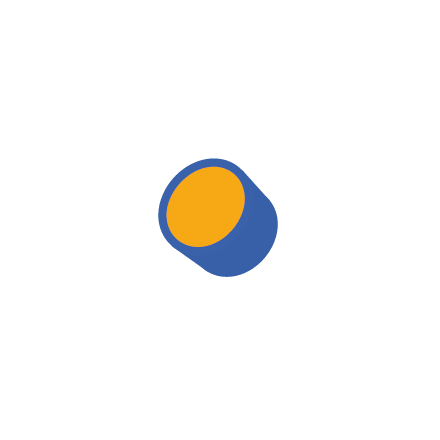 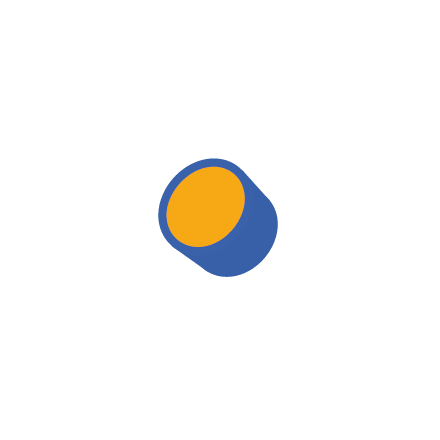 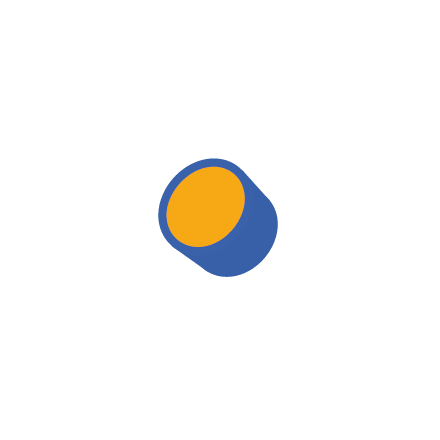 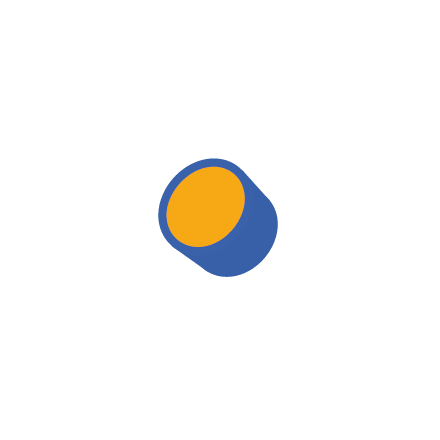 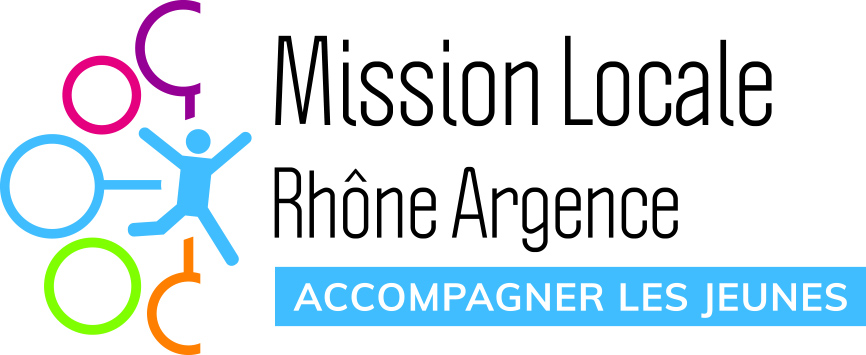 Qui peut bénéficier d’une allocation ?
Qui peut bénéficier d’une allocation ?
Une allocation financière peut aller jusqu’à 500 euros par mois en fonction de : 

L’âge du jeune 

Des ressources financières du jeune 

Le statut du jeune (détaché fiscalement ou rattaché à un foyer aux revenus modestes) 

Et du respect de ses engagements
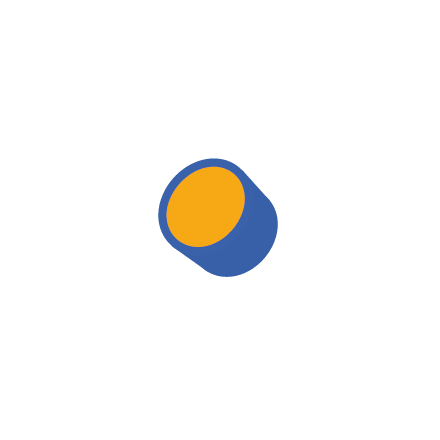 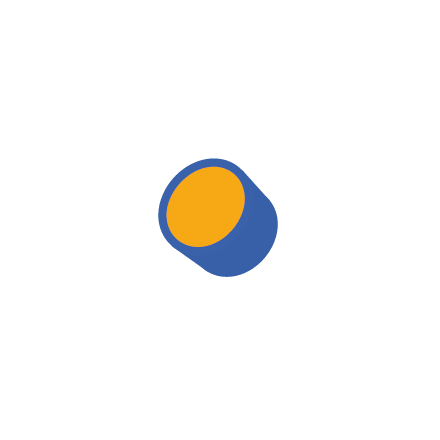 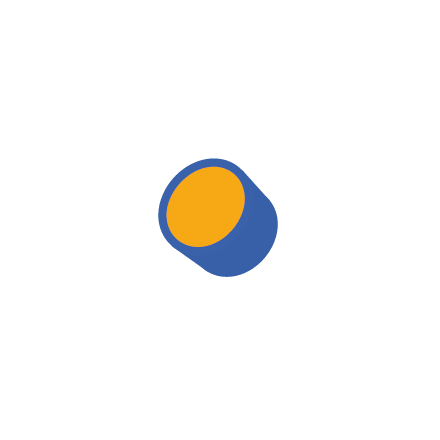 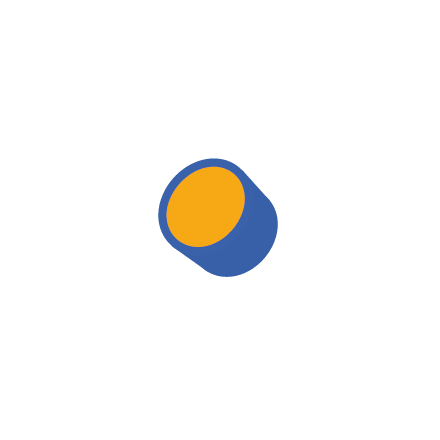 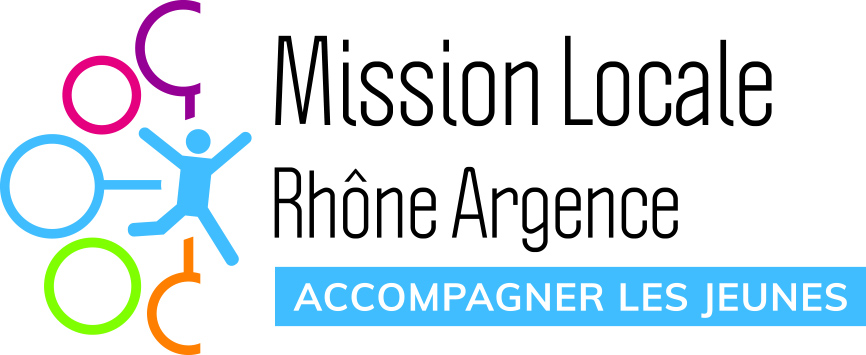 Pour plus d’information, rendez vous 
dès maintenant dans votre Mission Locale Jeunes  UN SEUL NUMERO 04 66 59 54 14

Beaucaire
Villeneuve les Avignon
Aramon
Bellegarde 
Montfrin